Voter Registration
August 30, 2018
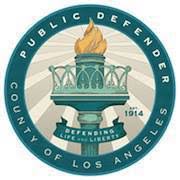 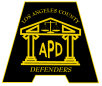 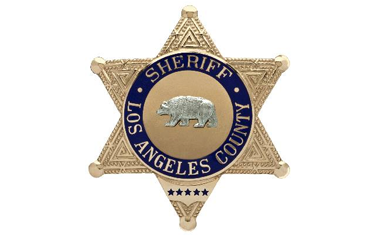 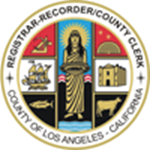 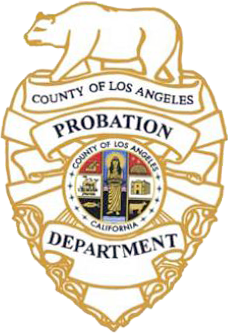 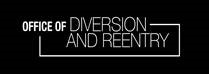 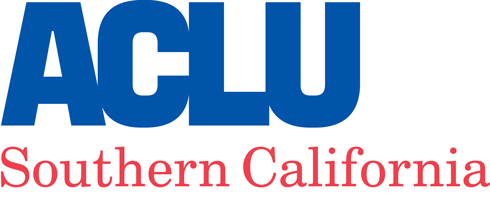 Board of Supervisors Motions
February 2018 motion to develop Countywide plan for voter education and registration of eligible justice-involved people
June 2018 response recommended a variety of efforts to increase voter registration for justice-involved people 
July 2018 motion to create taskforce whose primary focus is to offer voter registration and education to justice-involved populations
Especially those on probation/post-release community supervision
September 2018 Taskforce launches LA Free the Vote campaign
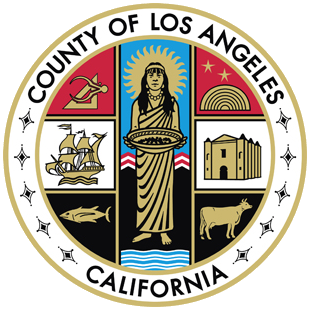 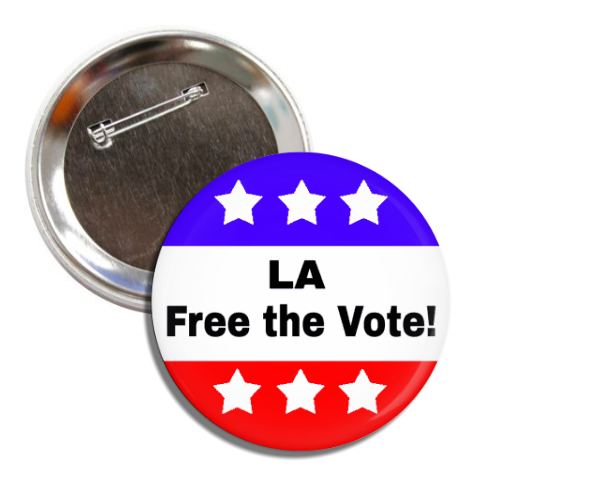 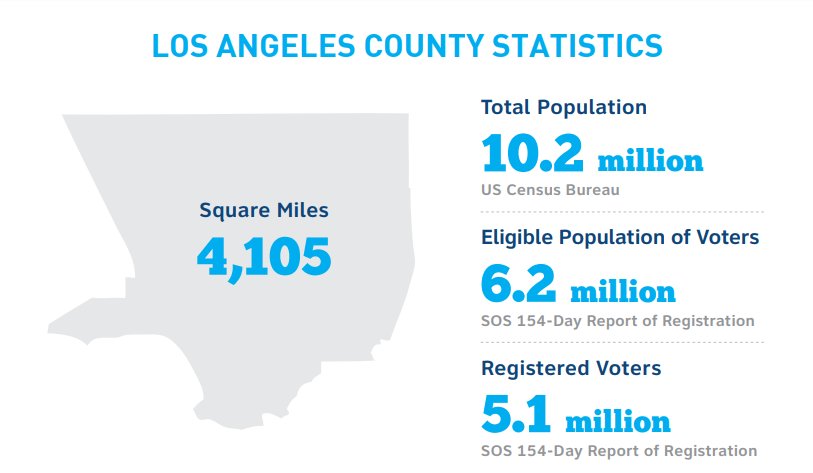 Goals
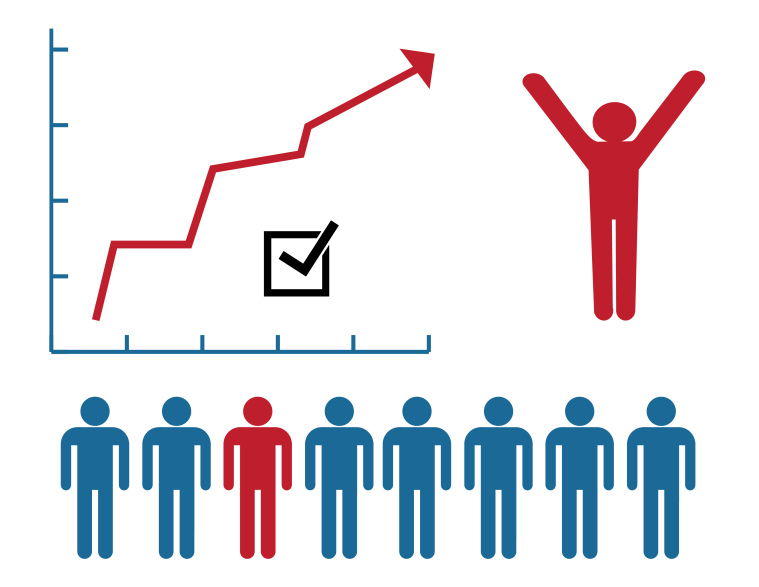 Enhance voting opportunities for every eligible American.

Remove discrimination in the voting process.

Increase voter registration in disenfranchised communities.
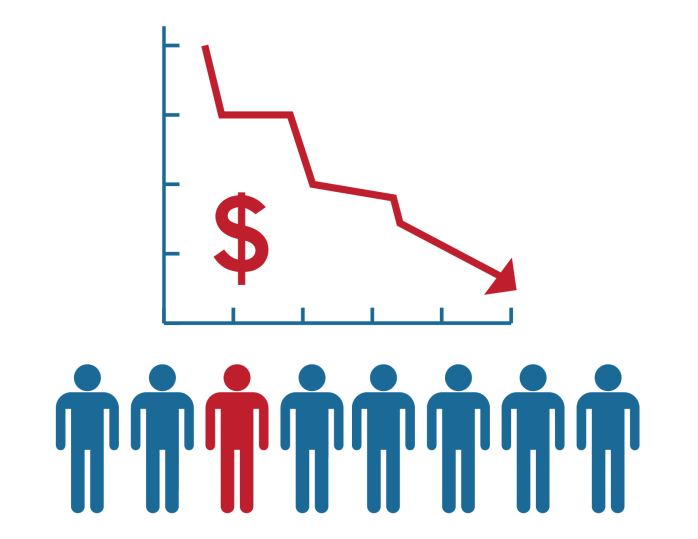 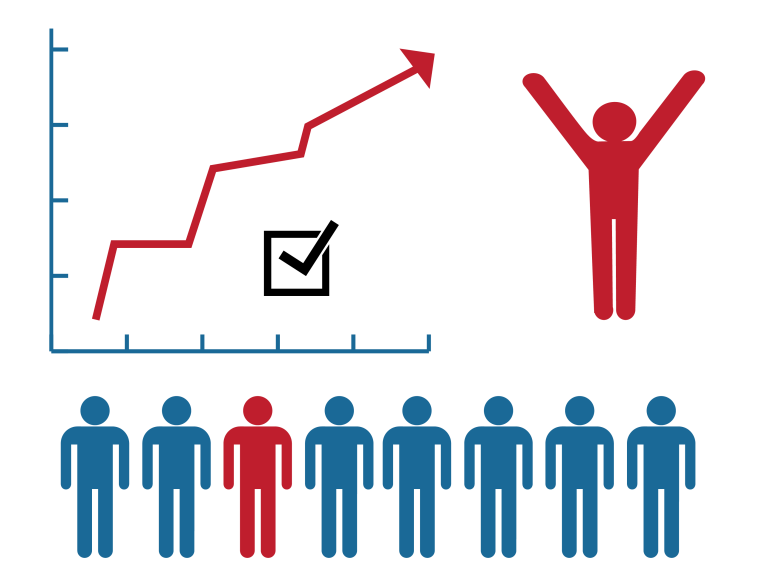 In accordance with California state law: 
Most people in county jails can vote*
People on probation/post-release community supervision can vote
Cannot vote if incarcerated in state prison or on state parole
	
* With exception of those in county jail because of a parole violation or who have been convicted and sentenced of a felony and are awaiting to be transferred to a federal or state prison.
Who Can Vote?
DO
DON’T
Do’s & Don’ts
Use Blue or Black Ink
Encourage to register, even if they think they have already
Verify that all boxes have been completely filled out
Use pencil
Make corrections
Predate Registration Forms
Refuse anyone a registration form
Sway or suggest political party preference
Voter Eligibility
You do not screen for voter eligibility. 
County elections office will screen and reject applications from ineligible individuals. 
Citizenship concerns? You can say, “You must be an American citizen 18 years old or older to vote.”
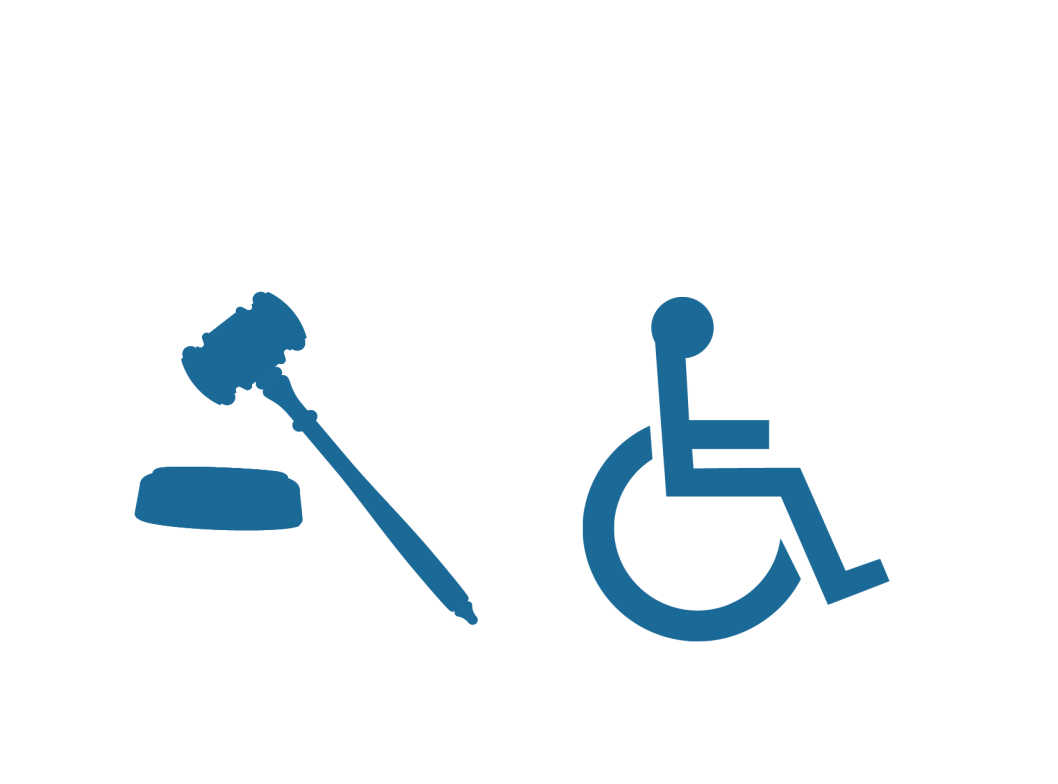 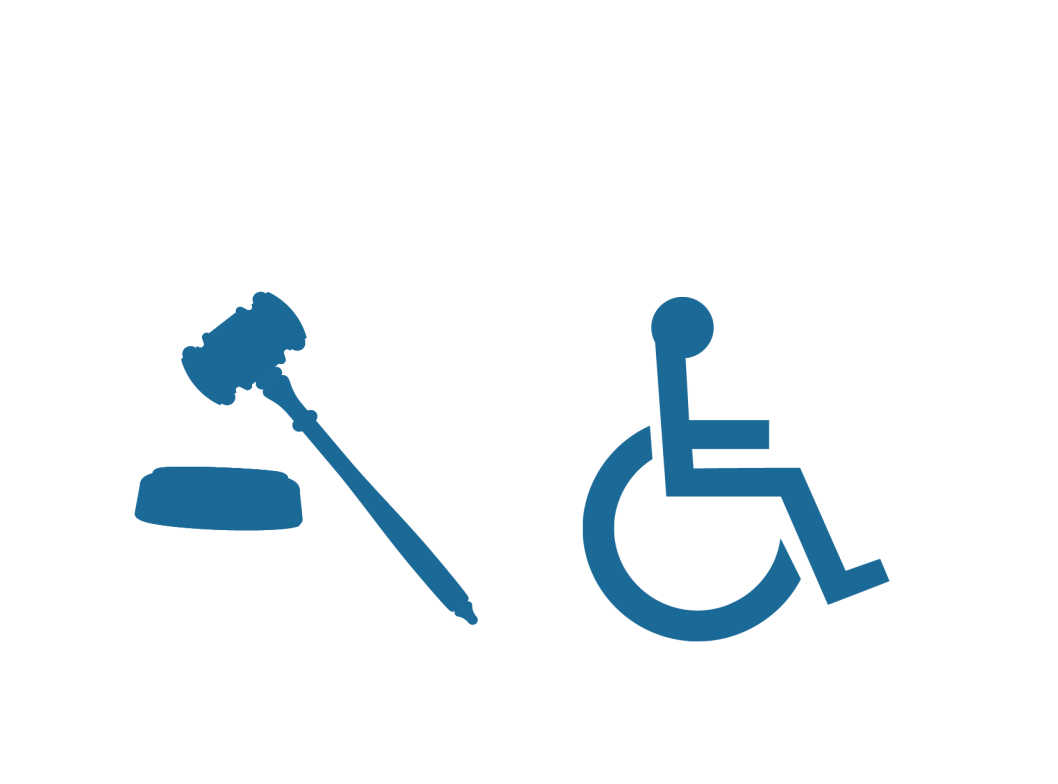 Voter Registration
Filling out the form
Box 1
Box 2
You must use your legal name. 
An initial for First name, complete Middle name and Last name is acceptable if the person normally signs their name in this manner.
Include JR. or SR., II, III, IV, etc., if it is part of the person’s name.
Check Mr., Mrs., or Ms., only if the person chooses one of these designations.
DO NOT use titles such as Dr., Rev., LT., Capt., or Prof.
DO NOT use nicknames.
Box 3: Identification
Federal and State law requires a person who registers or re-registers  to vote to provide his/her California Driver’s License or California ID number.
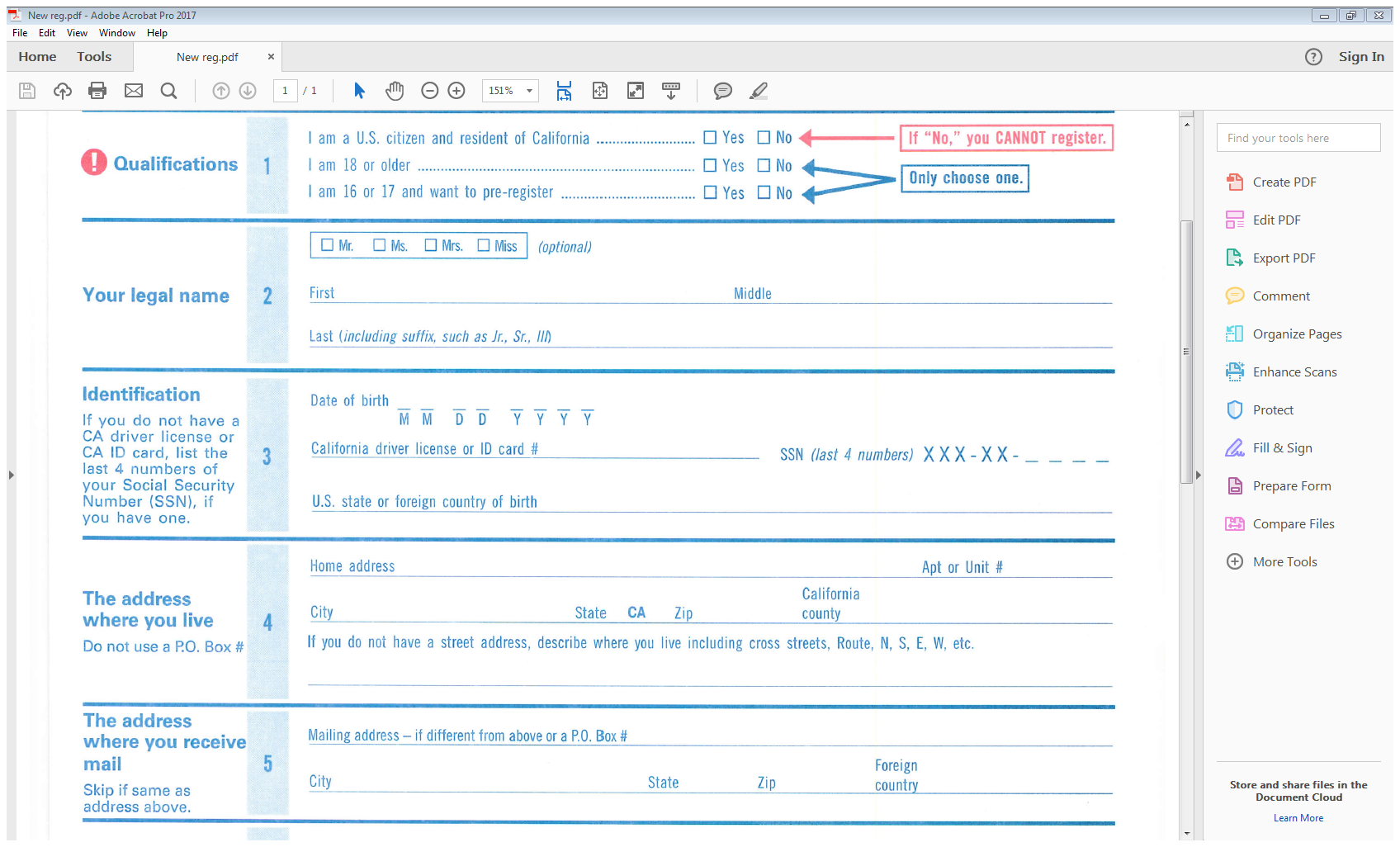 N1234567
No CDL or ID number? 
The last 4 digits of the Social Security Number are required instead.
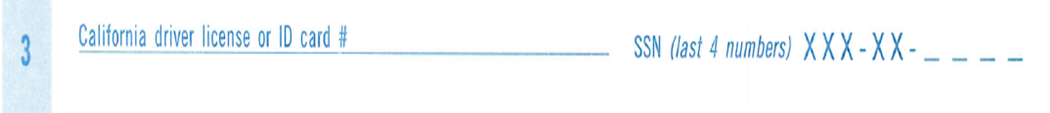 1
3
4
2
If none of the above can be provided, the state will assign a unique number for voter registration purposes.
Information provided is confidential and will only be used for election purposes and will not be printed on any public reports or printed materials.
Box 3: D.O.B. and P.O.B.
Date of birth
Numbers only.
2 digit month, 2 digit day, 2 digit year.
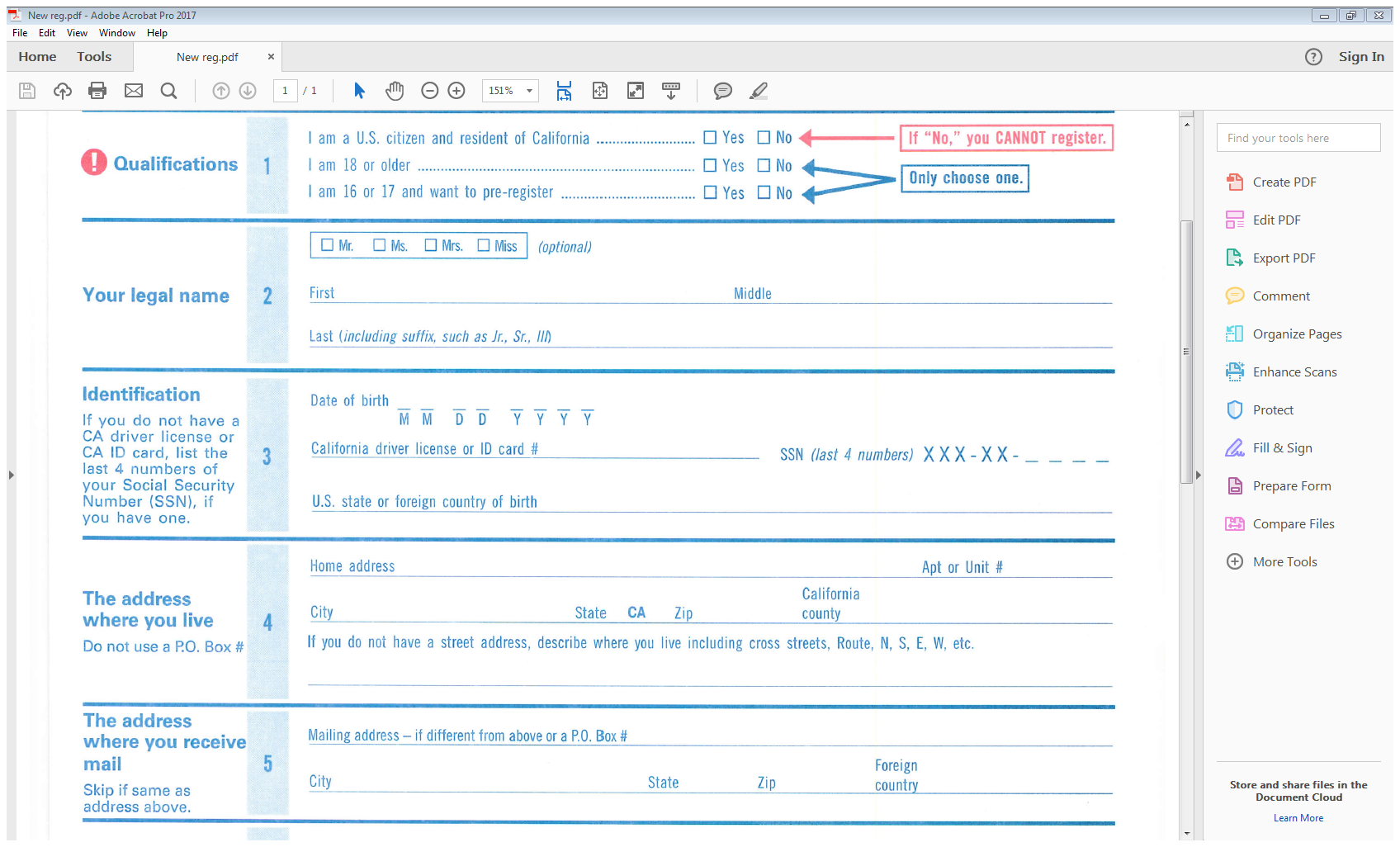 0
0
1
5
1
1
9
7
U.S. State or foreign country of birth
U.S. Born: Print the name of the state or territory.
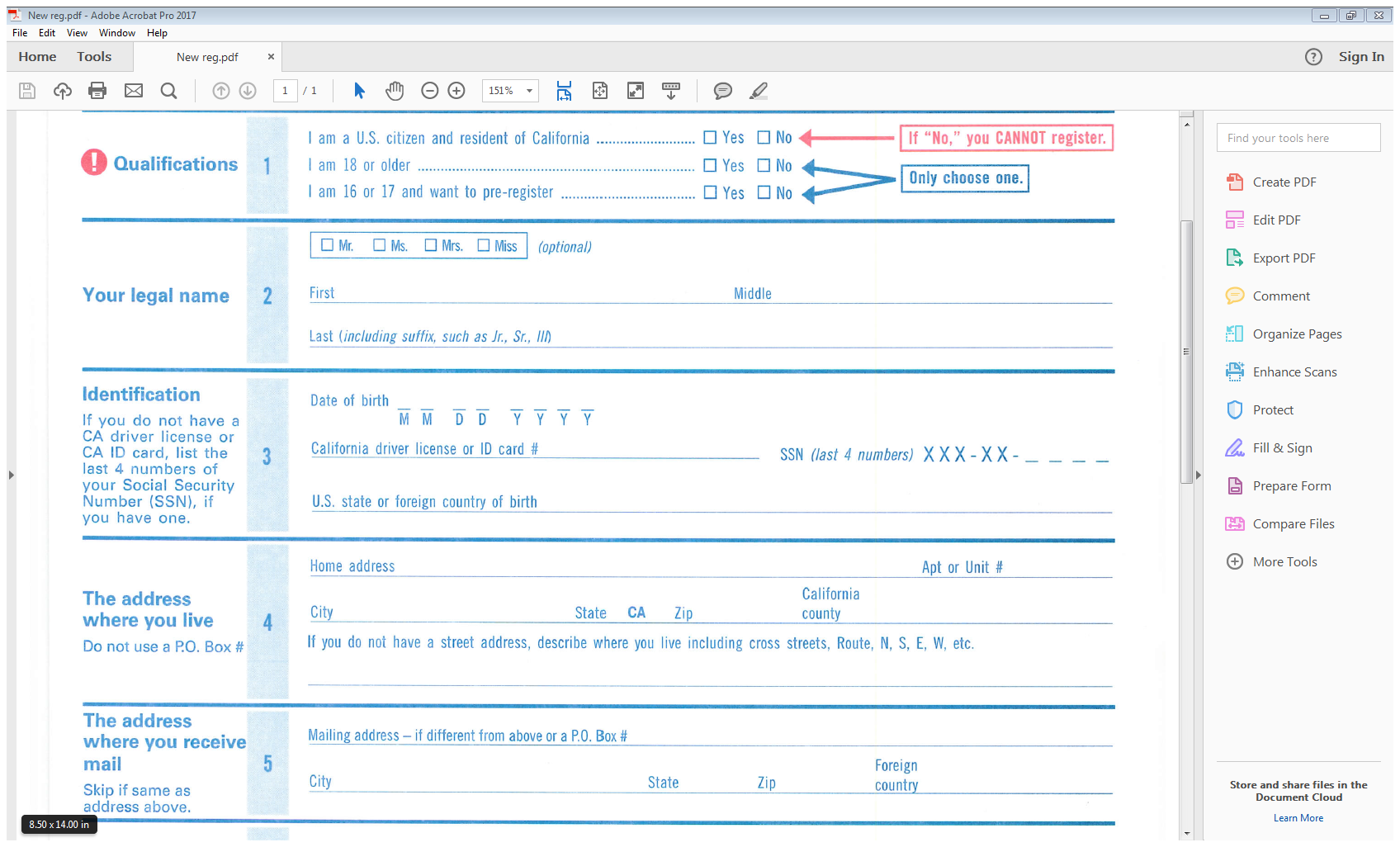 CA
Foreign Born
Print the name of the country.
Do not abbreviate the name of the country.
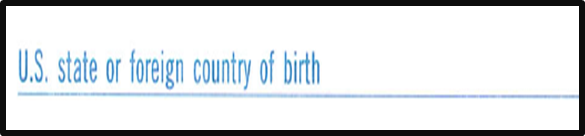 VENEZUELA
Box 4: Home Address
Print house number, street name, city, zip code and county.
Recommendations:
Use numerals (Example: 1st St., 25th Ave.).
Street direction abbreviation (N., S., E., W.) EXCEPT when the word is part of the street name 
Abbreviate street designations (St., Ave., Pl.). 
Apartment number, trailer space number, slip or berth number if person resides on a boat 
Use authorized abbreviations for street designations except when they are part of the street name (Example: Laurel Canyon Bl., not Laurel Cyn Bl.). 
Do not abbreviate the county name.
NOTE: P.O. Box as a home address are NOT ACCEPTED.
Box 4
If box 4 is completed, box 5 must be completed as well
Homeless Population 
A person does not need to have an address that includes a house number and street name in order to register to vote. 
Indicate a description of the location of their residence using
cross streets
landmarks
other information to pinpoint where the person lives
Literacy & Writing 
No literacy requirement. If a citizen cannot read or write in any language, they may be assisted in completing a VRC.
Domestic Violence Victims 
Safe At Home program in California protects you and offers alternative registration option.
Box 7
Permanent Vote-by-Mail

Everyone is eligible to request VBM ballot
Become a permanent VBM voter
Automatically receive a vote-by-mail ballot for each election.
Offers convenience and flexibility
You can choose to still take VBM ballot to a polling place 
Note: If you do not participate in 4 (four) consecutive elections, you will be removed from the VBM list.
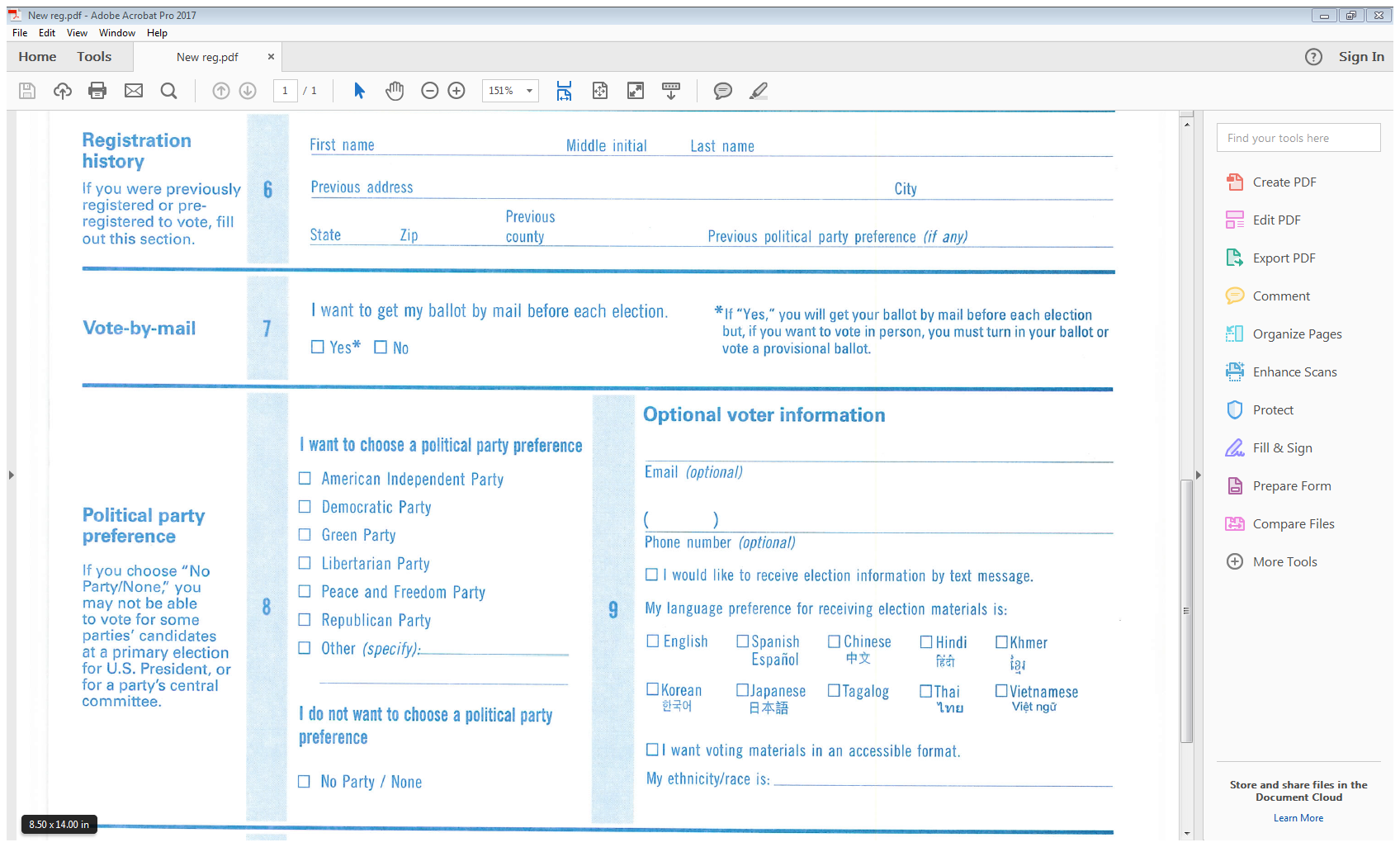 Box 8 : Political Party 
Preference
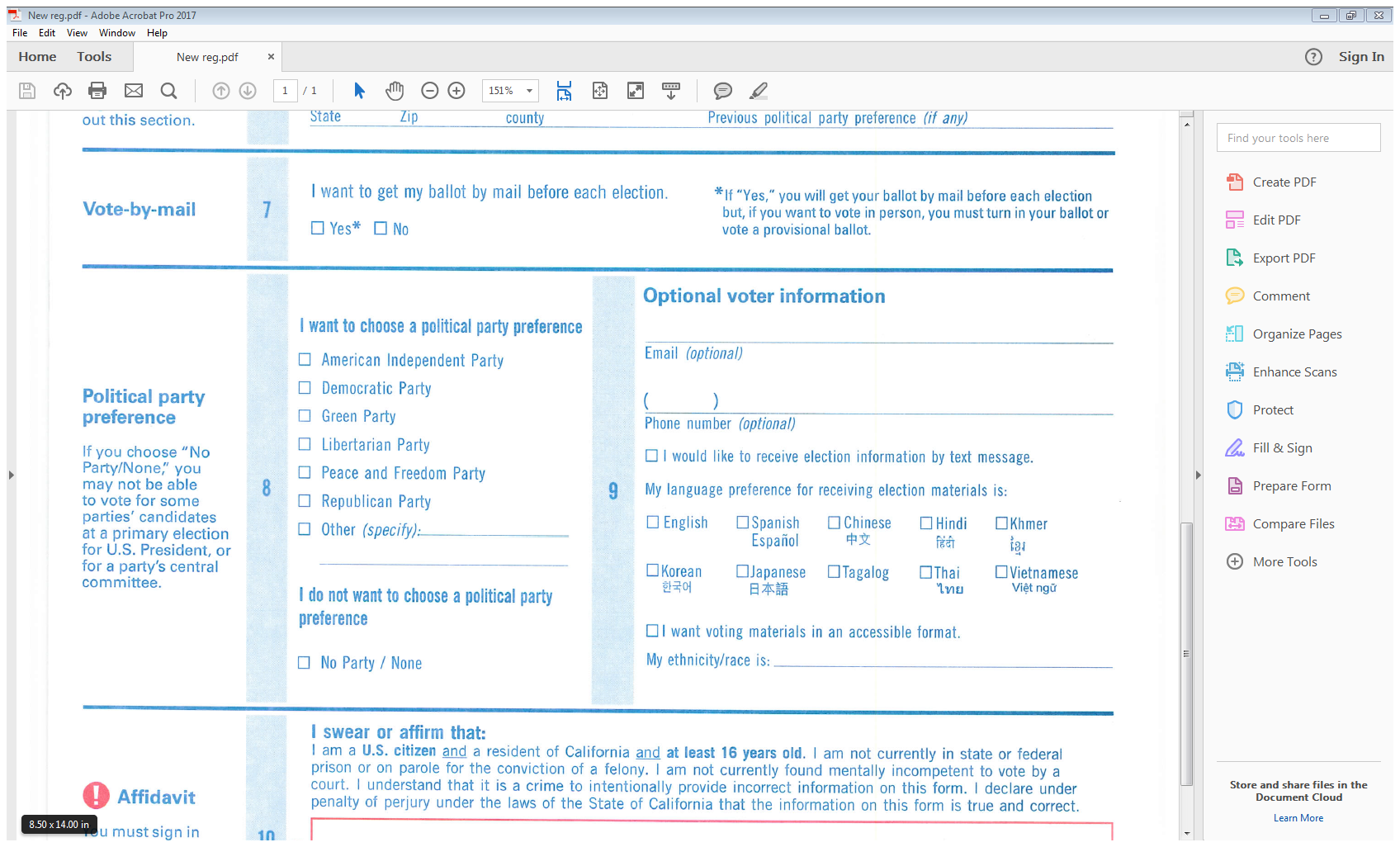 “YES”:  Check the box for political party of choice. Only One.
“No” Party Preference
DO NOT SUGGEST A POLITICAL PARTY
Registrant should:
Review for completeness 
Ensure all information is accurate
Read the declaration 
Sign
Enter the date using numbers 
           only (MM/DD/YY)
Registrant may sign in their primary language, only if all their legal documents are signed as such.
Box 10:Declaration & Signature
John Voter                      03  15   18
Box 10 : Signature 
Assistance
If the person cannot sign his/her name and requires assistance, have the person make an “X” instead of signing. 









You as the person assisting will: Place brackets around the “X”

Print the word “Their” above the “X”

Print the word “Mark” below the “X”

Print the first and middle name (or initial) of the person on the left side of the “X” and the last name on the right side enter the date using numbers only (mm/dd/yy)
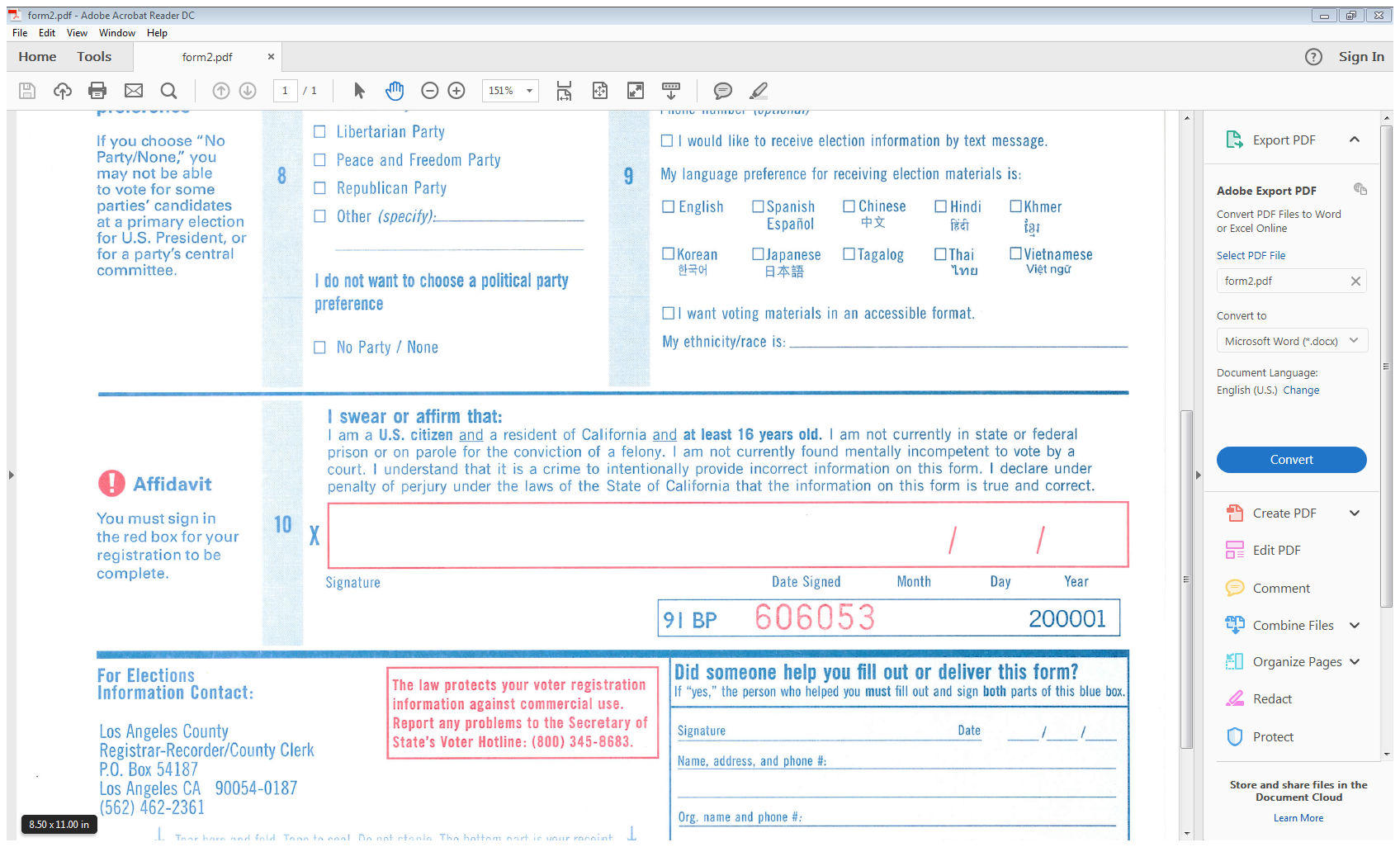 Their
John ( X ) Voter
05     18     18
Mark
Box 10: Receipt
Final Check
Make sure registration form has (at minimum): 
Name (Box 2)
Date & Location of Birth (Box 3)
Address (Box 4)
Political Party (Box 8)
Signature (Box 10)
You have three (3) days to turn in VRCs
If a person accepts a completed card from a voter, that card must be returned within three (3) days of receiving it (excluding Saturdays, Sundays and state holidays)
The card may be returned either:
in person
to the county elections official 
to the Secretary of State 
before the close of registration, whichever is earlier.
Submitting Registration Forms
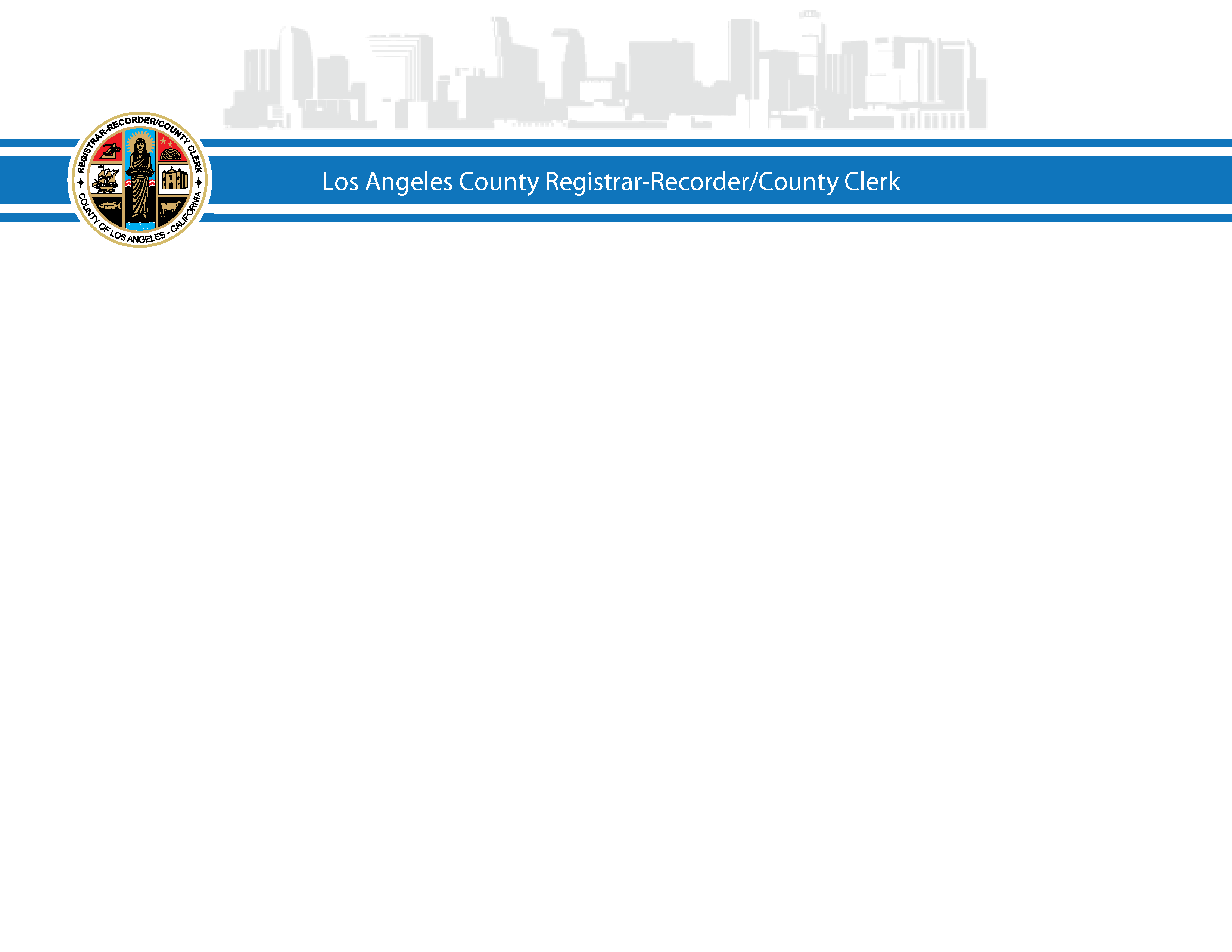 Requesting Voter Registration Materials
Requesting Voter Registration Materials
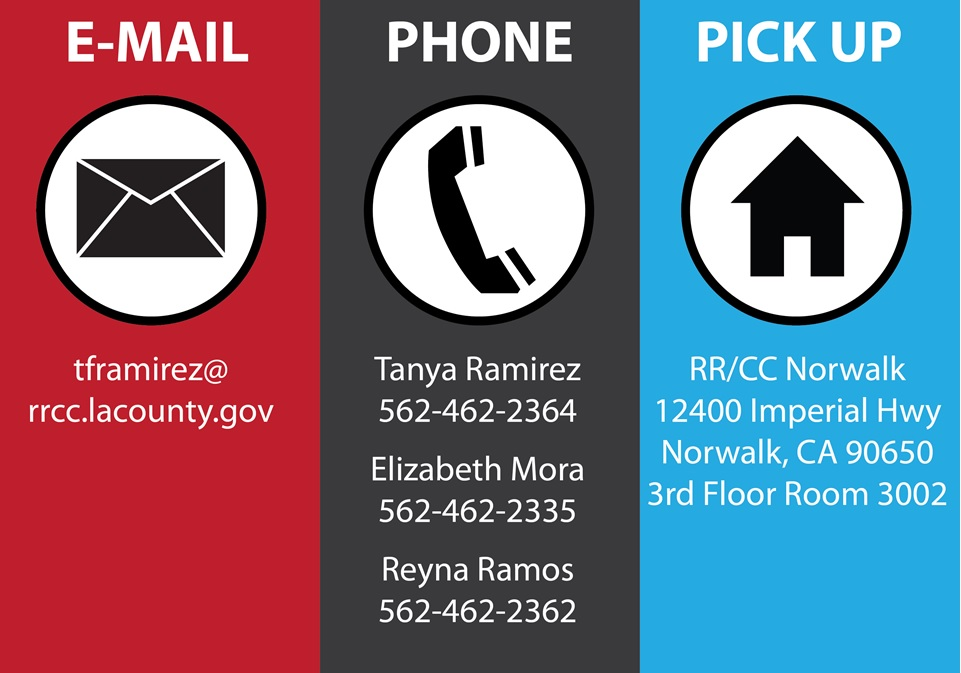 Harnell Harper				Harnell Harper			RR/CC Norwalkhharper@rrcc.lacounty.gov	562 462 2364			12400 Imperial Hwy
													Norwalk, CA 90650
													3rd floor room 3002
Contact Jessica Sarriot
Email: Jsarriot@dhs.lacounty.gov


Thank you!
Questions about the LA Free the Vote Campaign?